ИТОГИ 
IT-ОПРОСА ЗА 2019 ГОД
муниципального образования «Майминский район»
ОЦЕНКА НАСЕЛЕНИЯ ЭФФЕКТИВНОСТИ ДЕЯТЕЛЬНОСТИ РУКОВОДИТЕЛЕЙ ОРГАНОВ МЕСТНОГО САМОУПРАВЛЕНИЯ МУНИЦИПАЛЬНЫХ ОБРАЗОВАНИЙ В РЕСПУБЛИКЕ АЛТАЙ, УНИТАРНЫХ ПРЕДПРИЯТИЙ И АКЦИОНЕРНЫХ ОБЩЕСТВ, ОСУЩЕСТВЛЯЮЩИХ ОКАЗАНИЕ УСЛУГ НАСЕЛЕНИЮ
Цель - выполнение работ, направленных на формирование благоприятного инвестиционного климата на территории муниципального образования Республики Алтай, повышение результативности деятельности органов местного самоуправления, выявление внутренних ресурсов для улучшения качества и объема предоставляемых населению услуг.
Оценка населением деятельности органов местного самоуправления осуществляется:
посредством опросов с применением IT-технологий;
посредством проведения социологических опросов населения (полевое обследование).
Опросы с применением IT-технологий проводятся в течение всего отчетного (календарного) года (с 1 января по 31 декабря включительно).

Свое мнение можно выразить на:

официальном сайте Майминского района по адресу http://maima-altai.ru – баннер (справой стороны) – опрос населения об эффективности деятельности руководителей



официальном сайте Министерства экономического развития и туризма Республики Алтай по адресу: http://opros.mineco04.ru – анкета оценки населением эффективности деятельности руководителей органов местного самоуправления муниципальных образований в Республике Алтай, предприятий и учреждений, осуществляющих оказание услуг.
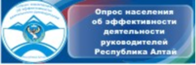 Показатели оценки деятельности руководителей:
глав муниципальных образований, сельских поселений;
администраций муниципального района /городского округа, сельских поселений;
председателей районного/городского, сельского Совета депутатов;
организаций, оказывающих населению услуги в сферах организации дорожно-транспортного обслуживания, содержания автомобильных дорог, оказания жилищно-коммунальных услуг.
Показатели дорожно-транспортного и ЖКХ:
 
в целом  организация жилищно-коммунального хозяйства;
организация транспортного обслуживания;
качество автомобильных дорог; 
организация теплоснабжения;
организация снабжения твердым топливом (уголь, дрова); 
организация водоснабжения и качества холодной воды
организация горячего водоснабжения; 
организация водоотведения/канализации;
организация электроснабжения;
организация газоснабжения.
Удовлетворенность населения деятельностью органов местного самоуправления муниципального района/городского округа организацией и качеством услуг, предоставляемых унитарными предприятиями и учреждениями, акционерными обществами в Майминском районе и в целом по Республике Алтай
Удовлетворенность населения деятельностью исполнительных и представительных органов самоуправления  в Майминском районе
Удовлетворенность населения деятельностью ОМС  городского округа/ муниципального района  организацией и качеством услуг  ресурсопоставляющих организаций в Майминском районе
Основными факторами ослабления оценки эффективности являются недостатки в организации качества услуг дорожно-транспортного и ЖКХ:

Организация и качество обслуживания автомобильных дорог
Основными факторами ослабления оценки эффективности являются недостатки в организации качества услуг дорожно-транспортного и ЖКХ:

Организация теплоснабжения
Основными факторами ослабления оценки эффективности являются недостатки в организации качества услуг дорожно-транспортного и ЖКХ:

Организация электроснабжения
Основными факторами ослабления оценки эффективности являются недостатки в организации качества услуг дорожно-транспортного и ЖКХ:

Организация водоснабжения и качества холодной воды
Основными факторами ослабления оценки эффективности являются недостатки в организации качества услуг дорожно-транспортного и ЖКХ:

Организация газоснабжения
Основными факторами ослабления оценки эффективности являются недостатки в организации качества услуг дорожно-транспортного и ЖКХ:
Организация транспортного обслуживания населения